Writing Function Rules
SOL 8.14
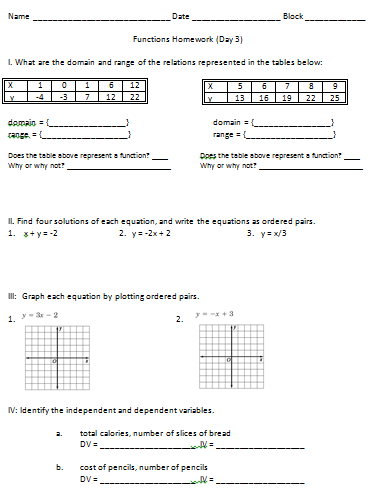 Homework:
Homework:
I. What are the domain and range of the relations represented in the tables below:



Domain: {0, 1, 6, 12}
Range: {-4, -3, 7, 12, 22}
Homework:
I. What are the domain and range of the relations represented in the tables below:


Does the table above represent a function?
No.
Why or why not?
Because 1 is paired with both -4 and 7.
Homework:
I. What are the domain and range of the relations represented in the tables below:



Domain: {5, 6, 7, 8, 9}
Range: {13, 16, 19, 22, 25}
Homework:
I. What are the domain and range of the relations represented in the tables below:


Does the table above represent a function?
Yes.
Why or why not?
Each x has only one y.
Homework
II. Find four solutions of each equation, and write the equations as ordered pairs.
1.    x + y = -2 

Answers include:
{(-1, -1), (0, -2), (1, -3), (2, -4)}
Homework
II. Find four solutions of each equation, and write the equations as ordered pairs.
2.   y = -2x + 2 

Answers include:
{(-1, 4), (0, 2), (1, 0), (2, -2)}
Homework
II. Find four solutions of each equation, and write the equations as ordered pairs.
3.   y = x/3

Answers include:
{(-3, -1), (0, 0), (3, 1), (6, 2)}
Homework
III:  Graph each equation by plotting ordered pairs.
1) y = 3x - 2

a) Make a table:
(pick x’s and solve
For y)
Homework
III:  Graph each equation by plotting ordered pairs.
1) y = 3x - 2

b) Graph the
ordered 
pairs.
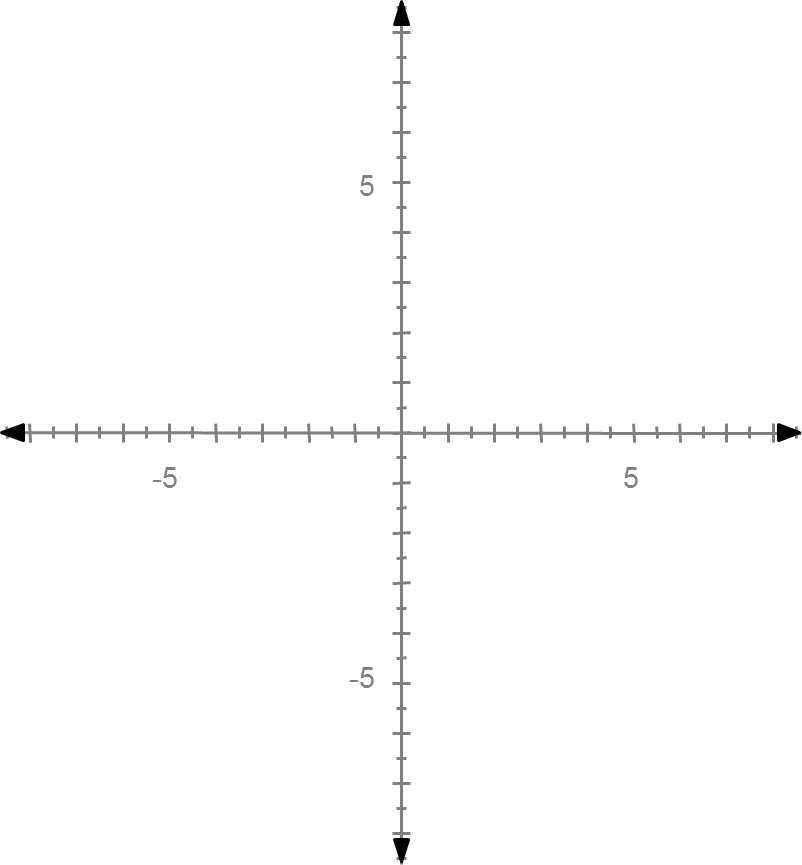 Homework
III:  Graph each equation by plotting ordered pairs.
1) y = 3x - 2

c) Connect
the points
with a straight
line.
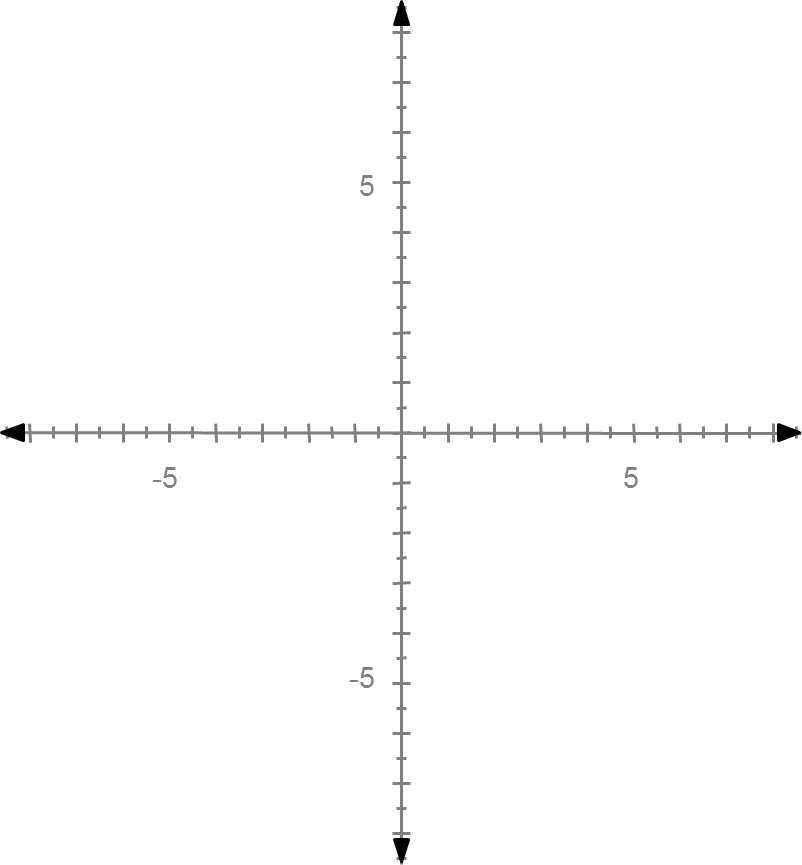 Homework
III:  Graph each equation by plotting ordered pairs.
2) y = -x + 3

a) Make a table:
(pick x’s and solve
For y)
Homework
III:  Graph each equation by plotting ordered pairs.
2) y = -x +3

b) Graph the
ordered 
pairs.
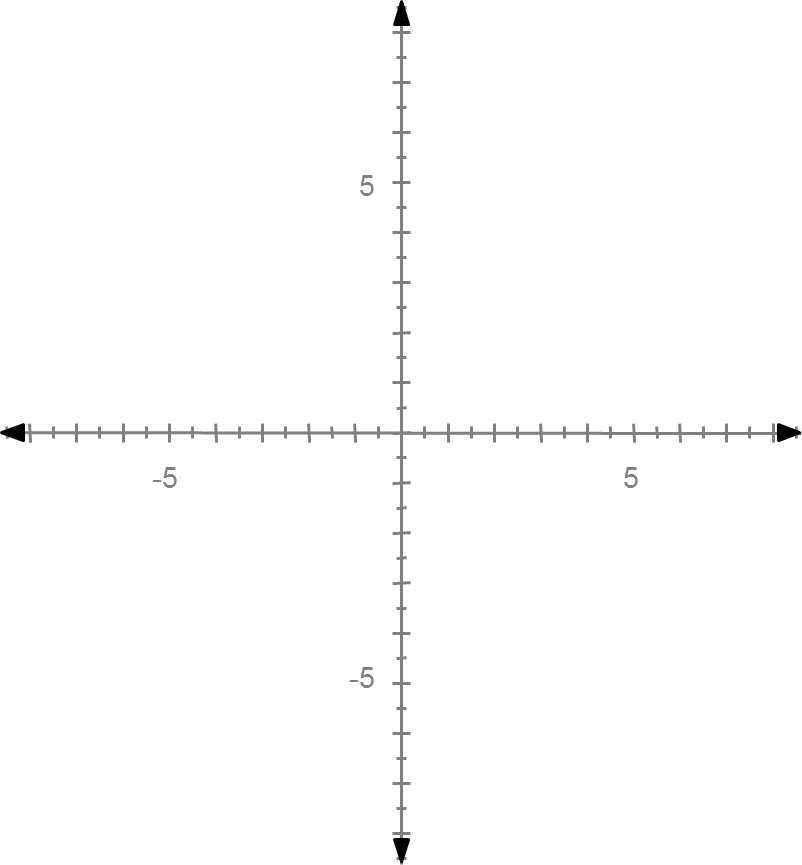 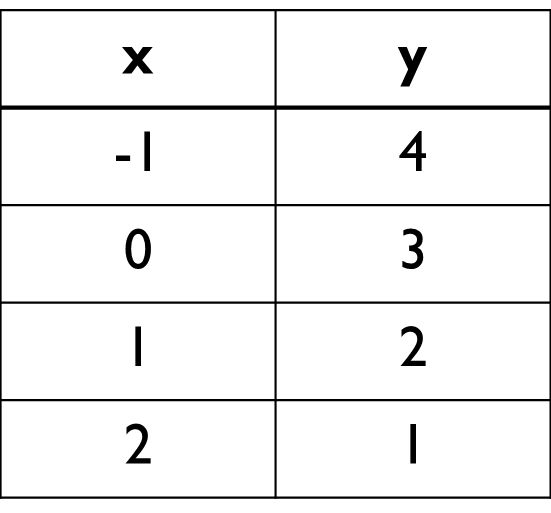 Homework
III:  Graph each equation by plotting ordered pairs.
2) y = -x +3

b) Connect
the points
with a straight
line.
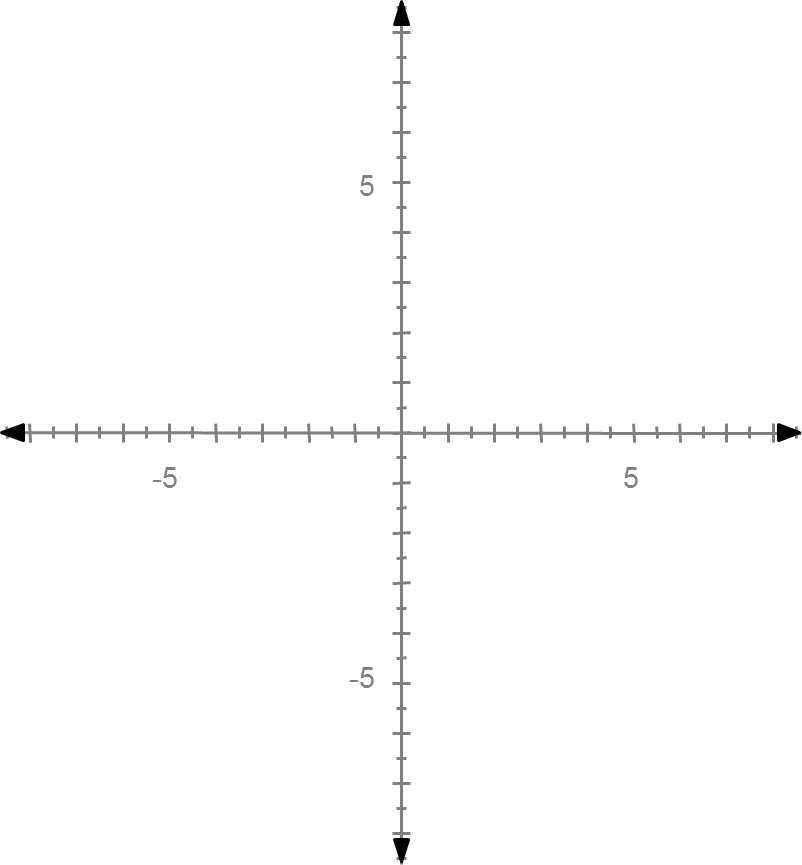 Homework
IV: Identify the independent and dependent variables.  

total calories, number of slices of bread
DV = Total Calories  IV = Number of slices of bread
 
cost of pencils, number of pencils
DV = Cost of pencils  IV = Number of pencils
Objectives:
Determine if a relationship represents a function.
Given a function, write the relationship in words, as an equation, and/or complete a table of values.
Functions can be represented as tables, graphs, equations, physical models, or in words. 




Mathematics Standards of Learning Curriculum Framework 2009: Grade 8, p. 25
Example 1:
Tim’s salary as a lifeguard depends on the number of hours he works.  If he is paid $9.00 an hour, what is his salary for 3 hours?  12 hours?  22 hours?

Is his salary a function of the hours he works? Explain.
Yes.  For each number of hours he works, he will have only one salary.
Example 1:
Tim’s salary as a lifeguard depends on the number of hours he works.  If he is paid $9.00 an hour, what is his salary for 3 hours?  12 hours?  22 hours?

If possible, write the rule. Then, create a table of values.
* Words: 
His salary is equal to $9.00 times the number of hours he works.
* Equation: 
s = 9h  or y = 9x
Example 1:
Tim’s salary as a lifeguard depends on the number of hours he works.  If he is paid $9.00 an hour, what is his salary for 3 hours?  12 hours?  22 hours?
Example 1:
Tim’s salary as a lifeguard depends on the number of hours he works.  If he is paid $9.00 an hour, what is his salary for 3 hours?  12 hours?  22 hours?
Example 1:
Tim’s salary as a lifeguard depends on the number of hours he works.  If he is paid $9.00 an hour, what is his salary for 3 hours?  12 hours?  22 hours?
Example 1:
Tim’s salary as a lifeguard depends on the number of hours he works.  If he is paid $9.00 an hour, what is his salary for 3 hours?  12 hours?  22 hours?
Example 1:
Tim’s salary as a lifeguard depends on the number of hours he works.  If he is paid $9.00 an hour, what is his salary for 3 hours?  12 hours?  22 hours?
Example 2
The distance that Missy rides her bike depends on the number of minutes that she spends riding her bike.  If she rides her bike at a constant rate of 0.15 miles per minute, what distance does Missy ride her bike in 15 minutes?  30 minutes?  1 hour?
Example 2
Is the distance she rides her bike a function of the number of minutes she bikes? Explain.
Yes.  For each amount of time she rides her bike, she travels a different distance.

If possible, write the rule. Then create a table of values. 
Words:
The distance she rides her bike is equal to 0.15 times the number of minutes. 
Equation: 
d = 0.15m  or y = 0.15x
Example 2
The distance that Missy rides her bike depends on the number of minutes that she spends riding her bike.  If she rides her bike at a constant rate of 0.15 miles per minute, what distance does Missy ride her bike in 15 minutes?  30 minutes?  1 hour?
Example 2
The distance that Missy rides her bike depends on the number of minutes that she spends riding her bike.  If she rides her bike at a constant rate of 0.15 miles per minute, what distance does Missy ride her bike in 15 minutes?  30 minutes?  1 hour?
Example 2
The distance that Missy rides her bike depends on the number of minutes that she spends riding her bike.  If she rides her bike at a constant rate of 0.15 miles per minute, what distance does Missy ride her bike in 15 minutes?  30 minutes?  1 hour?
Example 2
The distance that Missy rides her bike depends on the number of minutes that she spends riding her bike.  If she rides her bike at a constant rate of 0.15 miles per minute, what distance does Missy ride her bike in 15 minutes?  30 minutes?  1 hour?
Example 2
The distance that Missy rides her bike depends on the number of minutes that she spends riding her bike.  If she rides her bike at a constant rate of 0.15 miles per minute, what distance does Missy ride her bike in 15 minutes?  30 minutes?  1 hour?
Example 3
Is the cost a function of the number of items?  Explain. 
No.  Four (4) items can cost either $6 or $15.
Example 3
If possible, write the rule.
Since the change is not constant, a rule cannot be written.

Words:

Equation:
Example 4
Is the price a function of the number of donuts?  Explain.
Yes. Each number of donuts (input) has a different cost (output.) Each donut costs $1.25.
Example 4
If possible, write the rule.
Words: 	
The total cost is equal to the number of donuts times $1.25
Equation:  
c = 1.25n  or  y = 1.25x
Example 5
Some plants need a large amount of space in order to grow.  The number of seeds that can be planted in each row is related to the length of the row.  Examine the table below.  Does the relationship represent a function? Explain.
Example 5
Examine the table below.  Does the relationship represent a function? Explain.
Yes.  Each row has a different number or seeds in it.
Example 5
If possible, write the rule. 
Words:  
The number of seeds in each row is equal to the row length divided by 4. 
Equation:  
d = r/4  or  y = x/4
Example 6
Is the relationship a function?  Explain.  If possible, write the function rule.
a) 


*Yes, it is a function.  Each input (x) has only one output (y).
* y = x2
Example 6
Is the relationship a function?  Explain.  If possible, write the function rule.
b) 


*It is not a function.  1 is paired with both 10 and 50. 2 is paired with both 20 and 40.